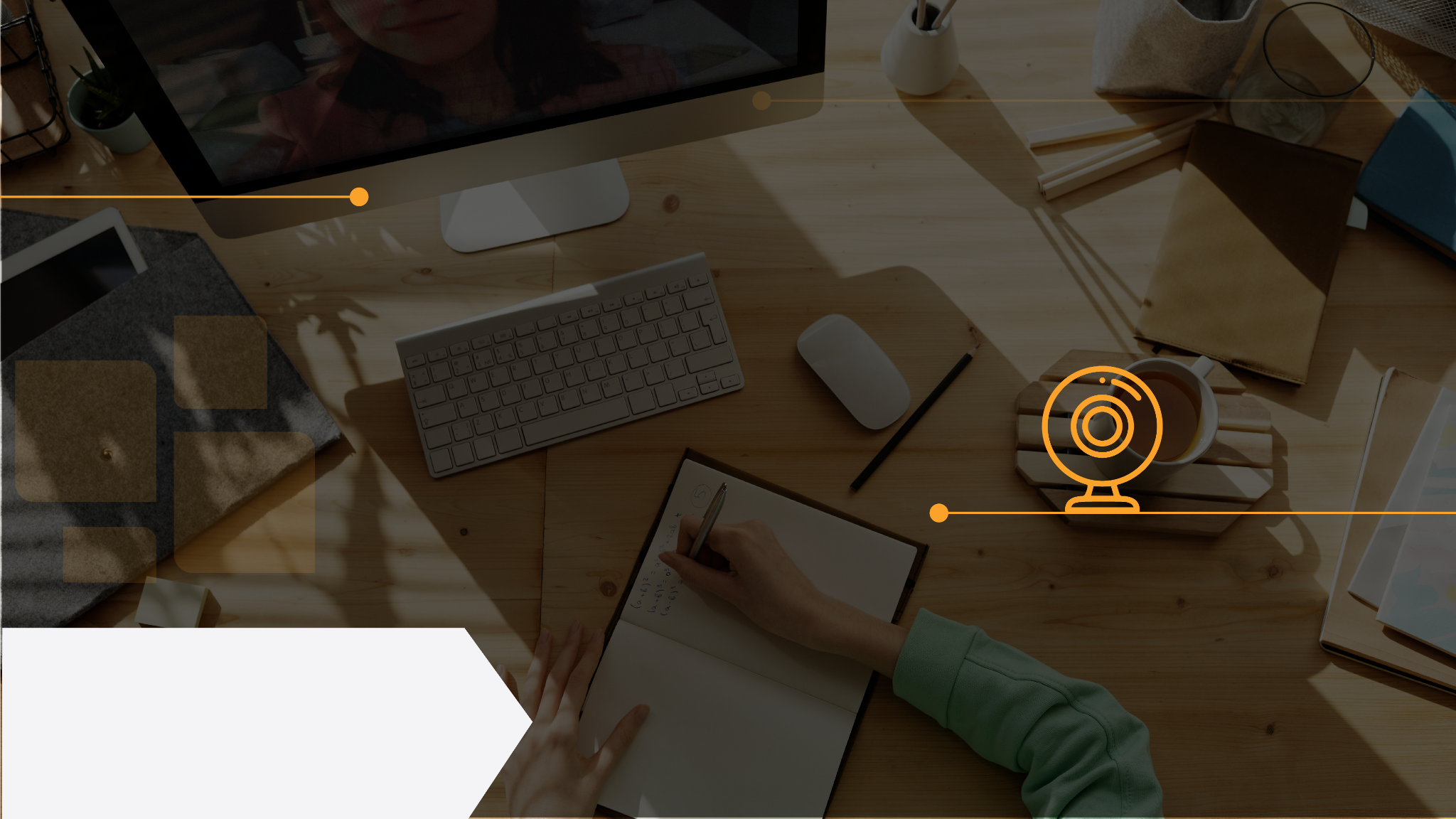 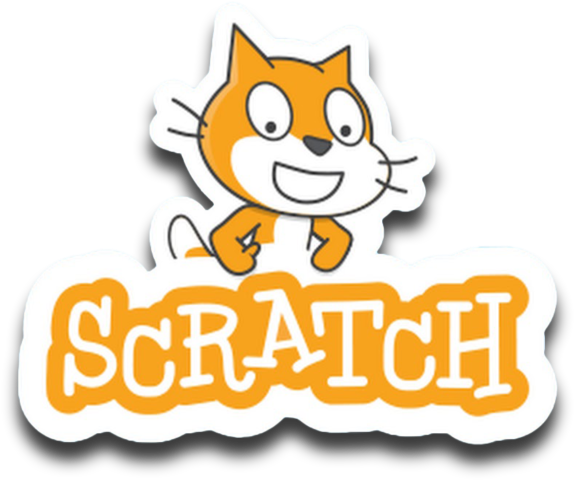 Scratch, apprendre à programmer
EdCamp Sommet
28 octobre 22
monurl.ca/mst28oct22
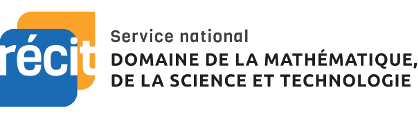 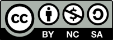 Cette présentation, monurl.ca/mst28oct22  du RÉCIT MST est mise à disposition, sauf exception, selon les termes de la Licence CC.
Pour plus de détails : recitmst.qc.ca
[Speaker Notes: Lien de la présentation : https://monurl.ca/mst28oct22 

Lien de l’article :]
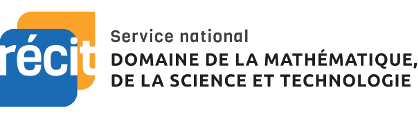 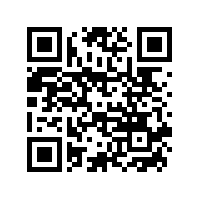 Sonya Fiset
sonya.fiset@recitmst.qc.ca
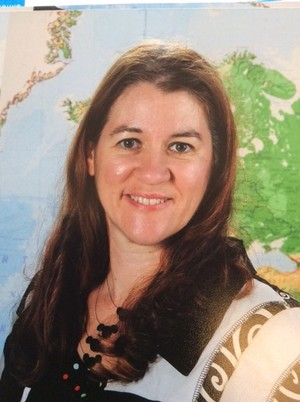 2
Plan
-Présentation de Scratch
-Pourquoi programmer?
-Exploration mains sur les touches 
-Ressources
-Badge
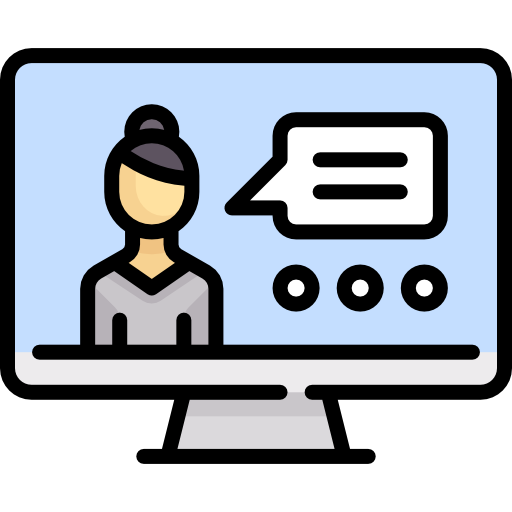 Source
3
Présentation de Scratch
-Logiciel libre, gratuit et en ligne
-Développé par le MIT
-Programmation par blocs
-Avec ou sans compte
-Quelques robots dont Makey Makey (autre atelier)
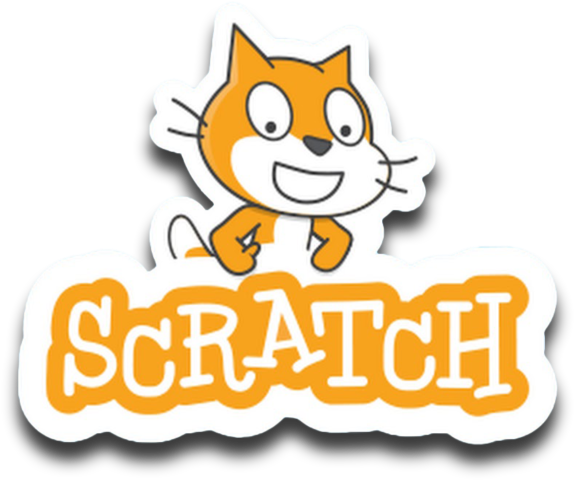 4
Pourquoi programmer?
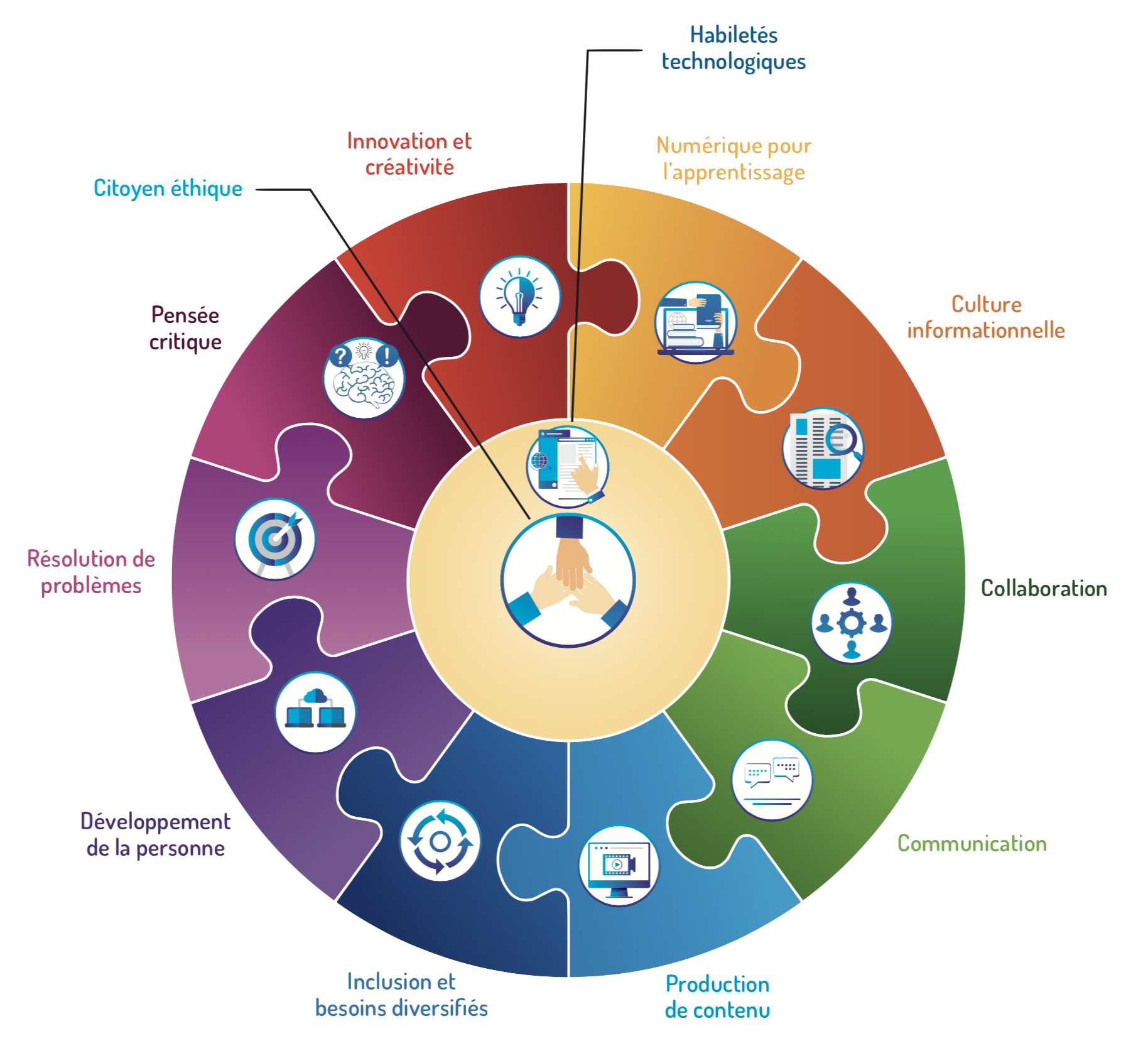 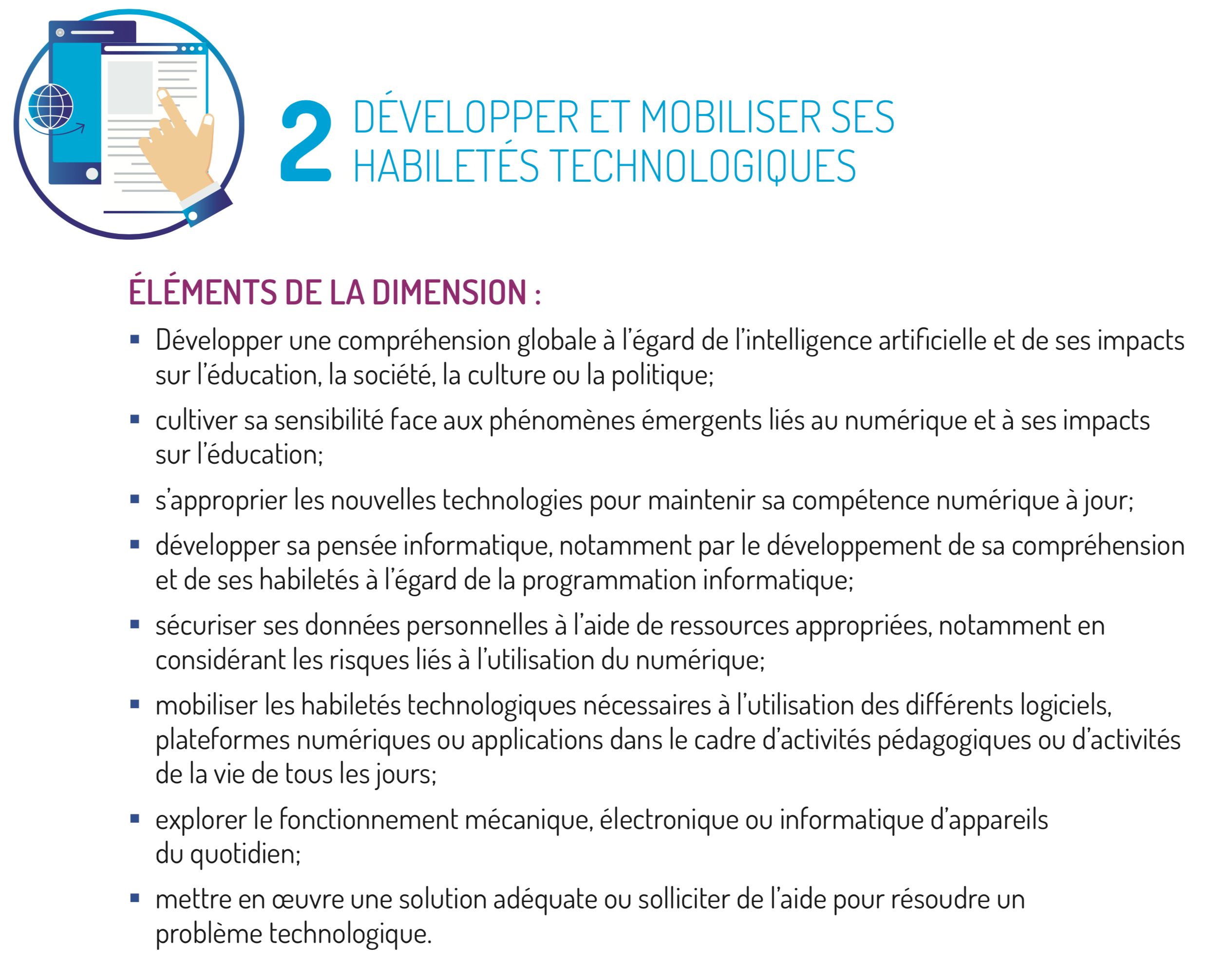 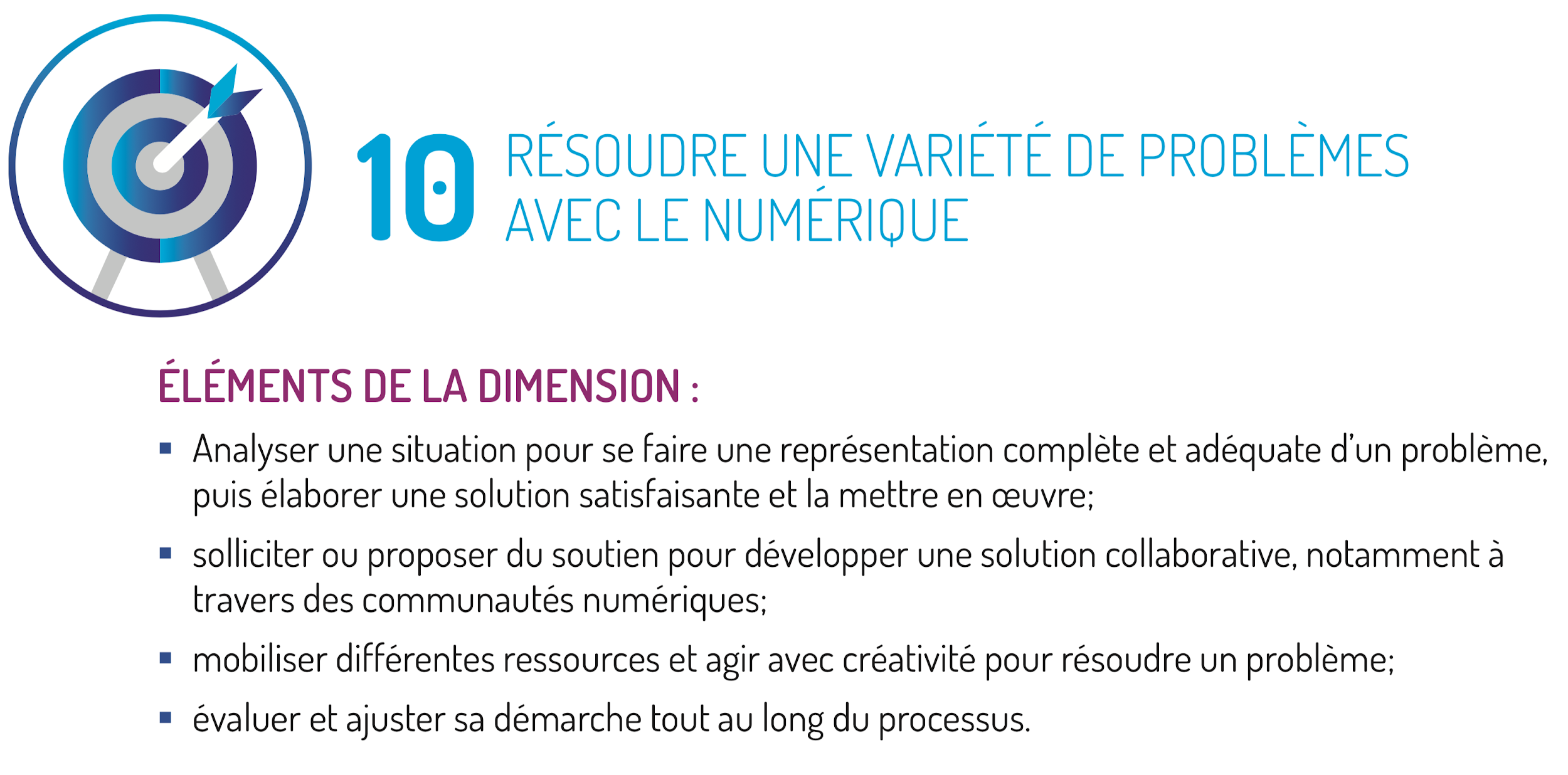 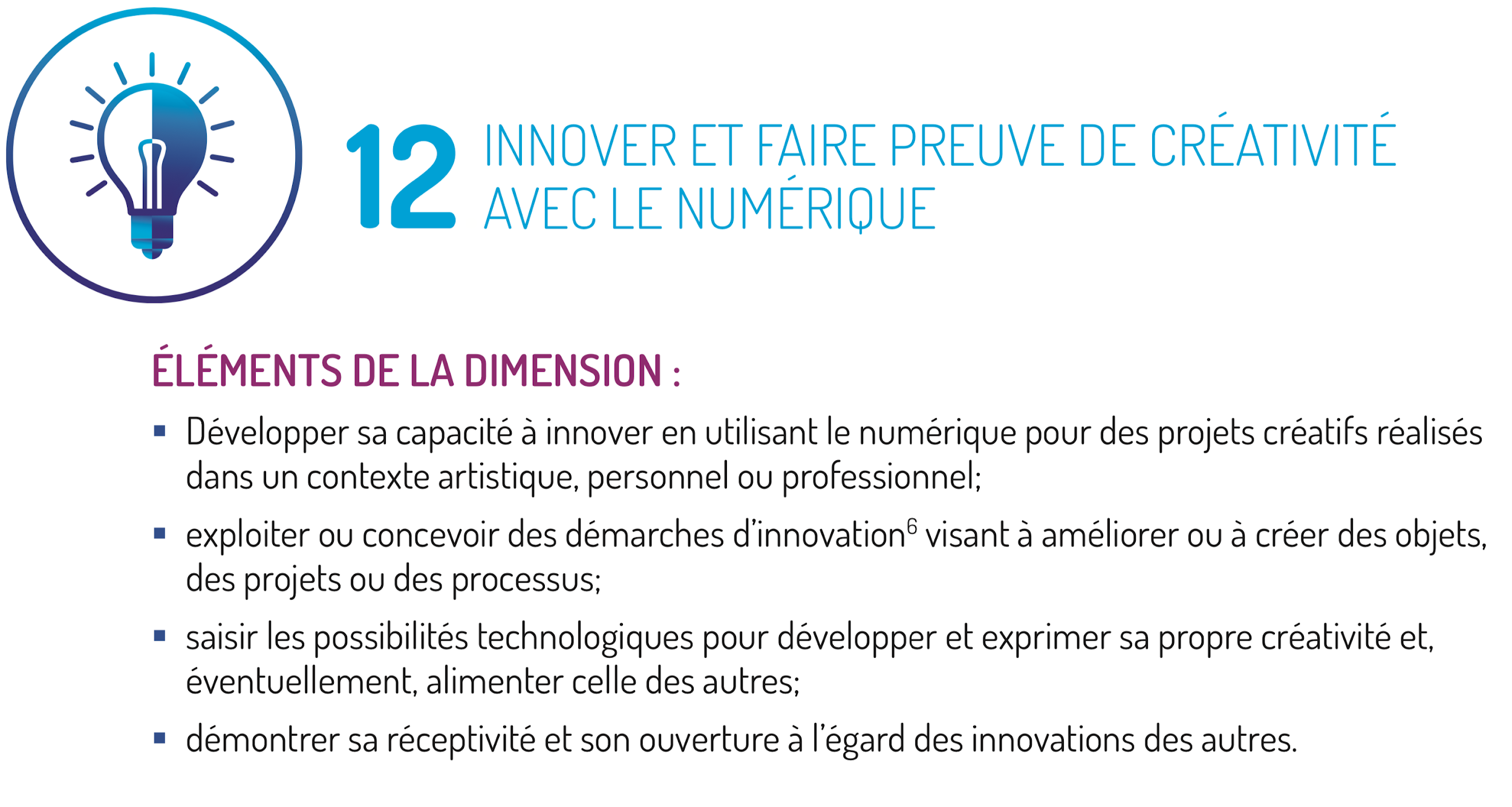 Cadre de référence de la compétence numérique
[Speaker Notes: http://www.education.gouv.qc.ca/dossiers-thematiques/plan-daction-numerique/cadre-de-reference-de-la-competence-numerique/]
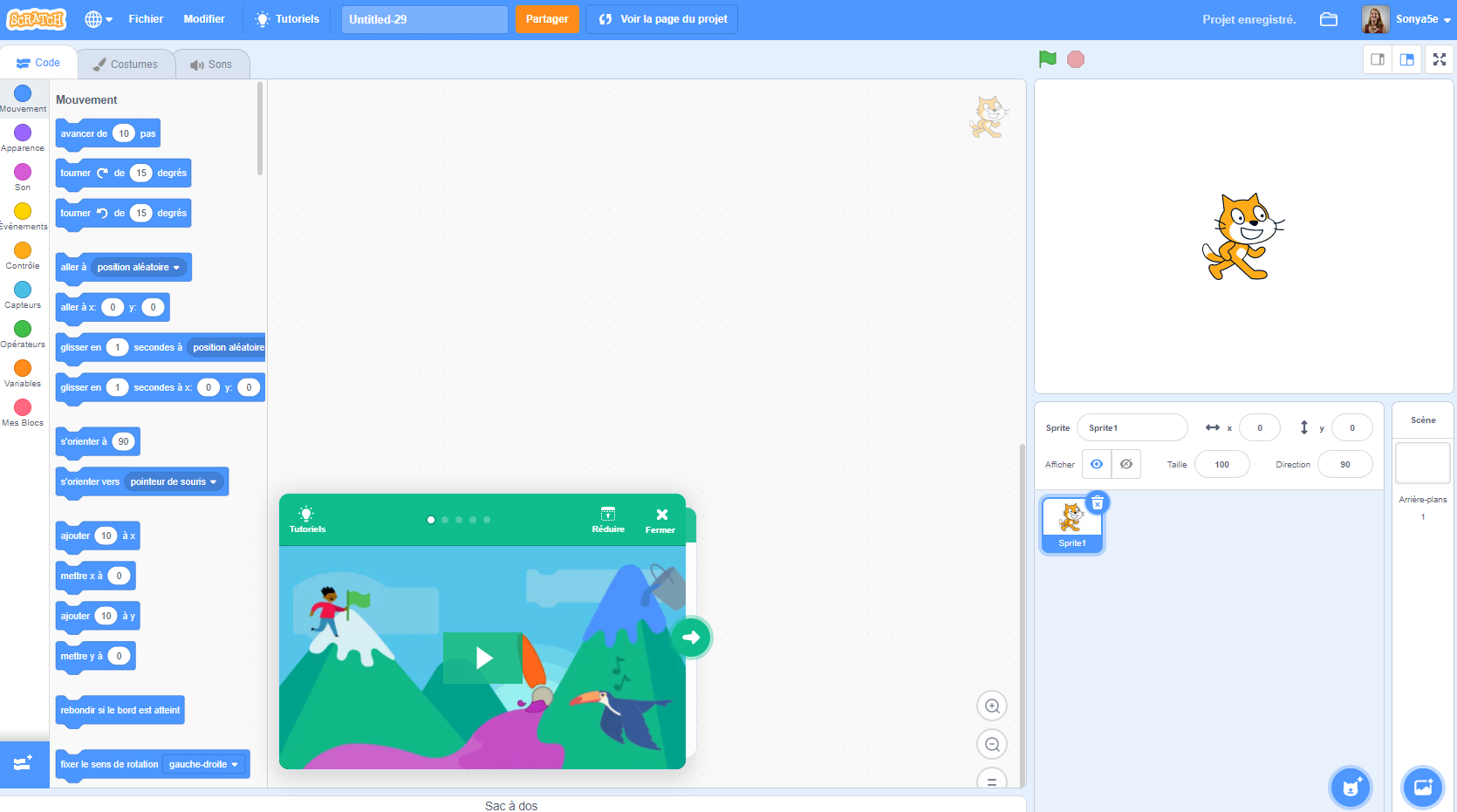 Blocs de programmation
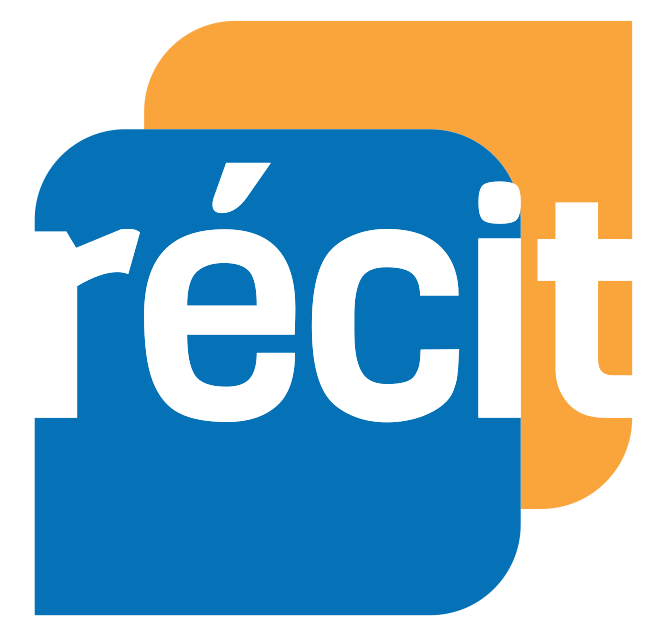 Script
S’initier à la programmation Scratch
Scène d’animation
Scratch : https://scratch.mit.edu/
www.scratch.mit.edu
Arrière-plan
Sprite
[Speaker Notes: https://scratch.mit.edu/]
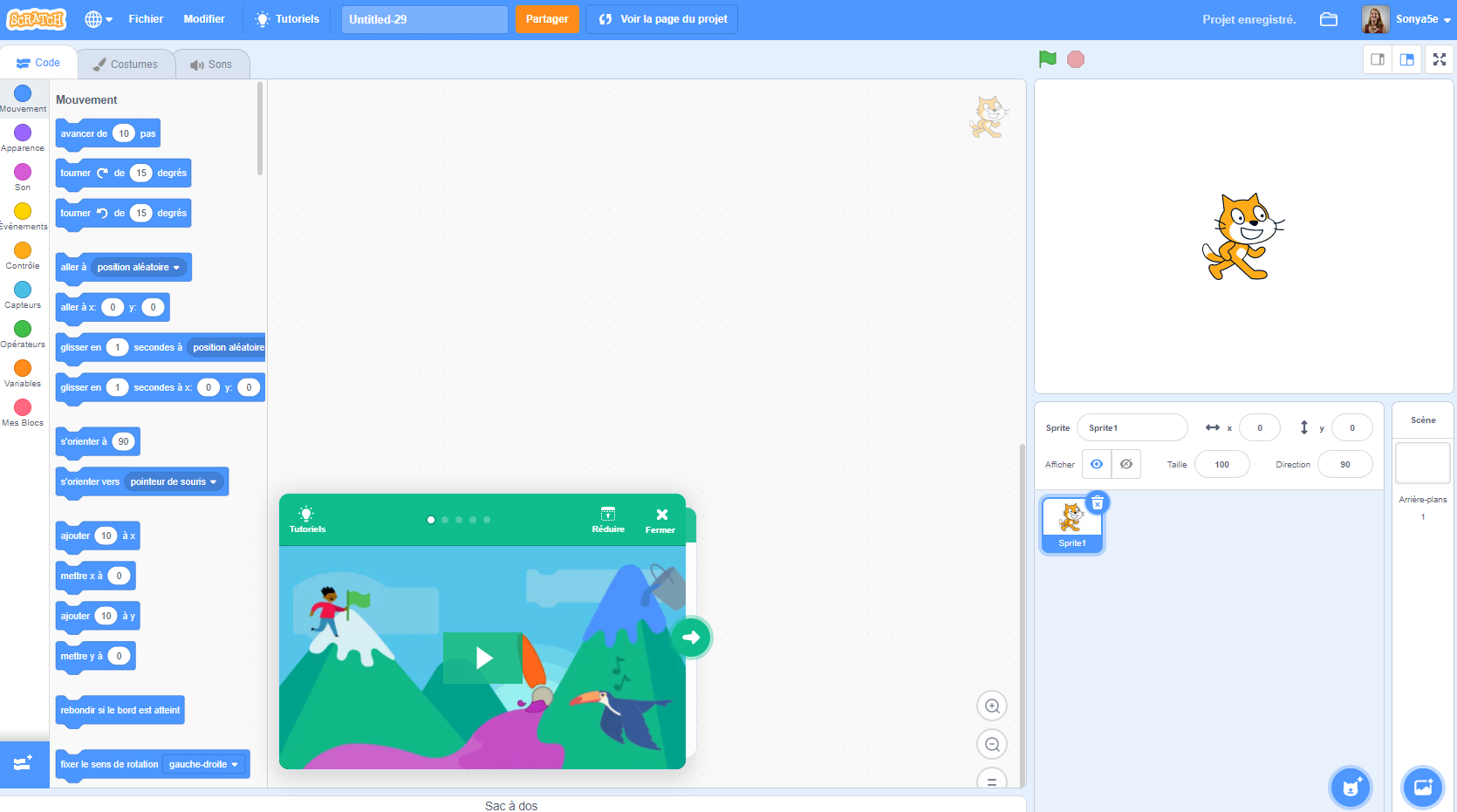 0. Tutoriels
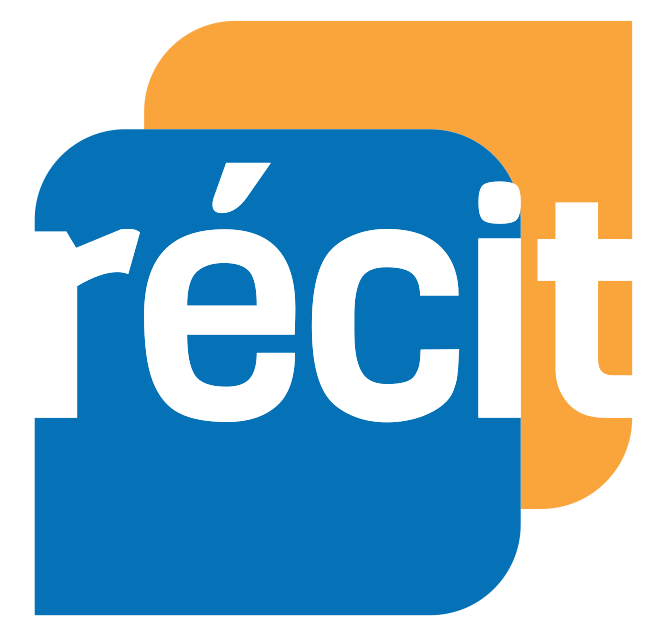 S’initier à la programmation Scratch
4. Démarrer le programme avec le drapeau vert.
3. Déplacer les blocs ici.
Scratch : https://scratch.mit.edu/
0. Tutoriels
2. Choisir l’arrière-plan.
1. Choisir le ou les sprite(s).
[Speaker Notes: https://scratch.mit.edu/]
📑 Défi : Créer avec Scratch (langue)
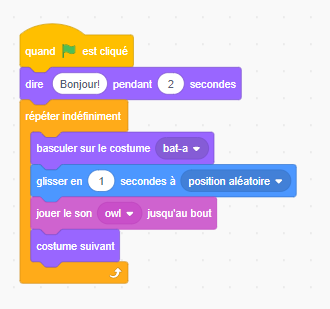 🔗 Programme Scratch     🔗Tutoriel sur vidéo 	
🔗 Programme avec dialogue (évènement Kreocode)
0.    Débuter avec un bloc drapeau.
Choisir un personnage (Sprite).
Choisir d’un arrière-plan.
Choisir le costume du Sprite.
Écrire un dialogue.
Utiliser un « Déplacement ».
Ajouter un « Son ». 
Animer le changement de costume.
Répéter.
[Speaker Notes: Au besoin: référentiels par types de blocs]
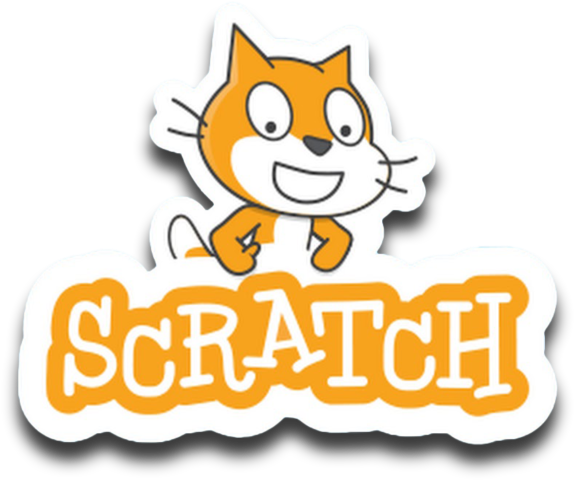 Expérimentation
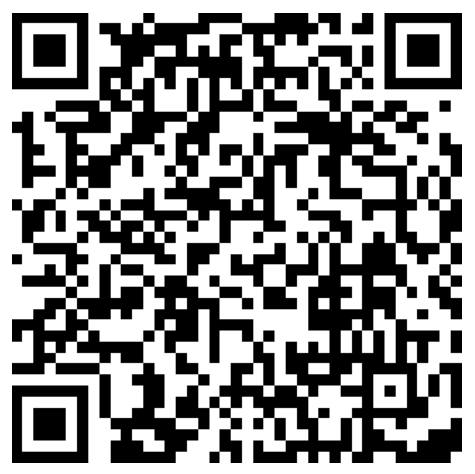 Partager le lien de votre programme à l’aide de ce DigiPad.
Créer votre compte Scratch
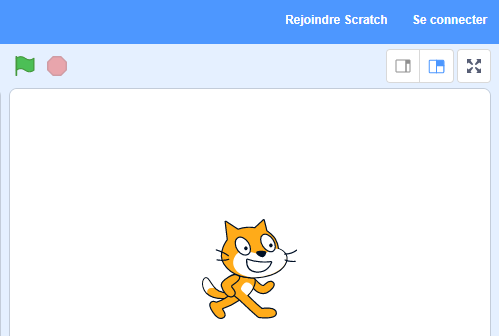 9
[Speaker Notes: https://monurl.ca/lienscratch]
📑 Dessiner avec l’outil « stylo » (mathématique)
🔗 Programme Scratch    
🔗 Fiche élève (Frise)      🔗 Guide enseignant (Frise)
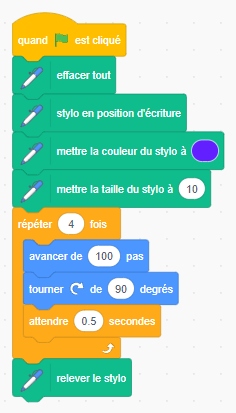 0.   Démarrer avec un bloc de départ.
Choisir un personnage (Sprite).
Répéter 4 fois.
Avancer.
Tourner.
Ajouter les blocs « stylo ».
📑 Carte du Canada (univers social)
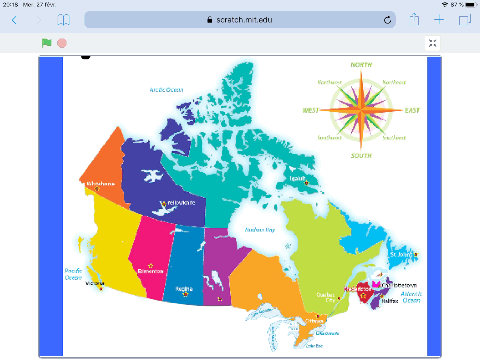 🔗 Programme Scratch 
 🔗Pour démarrer (cliquer et remixer)
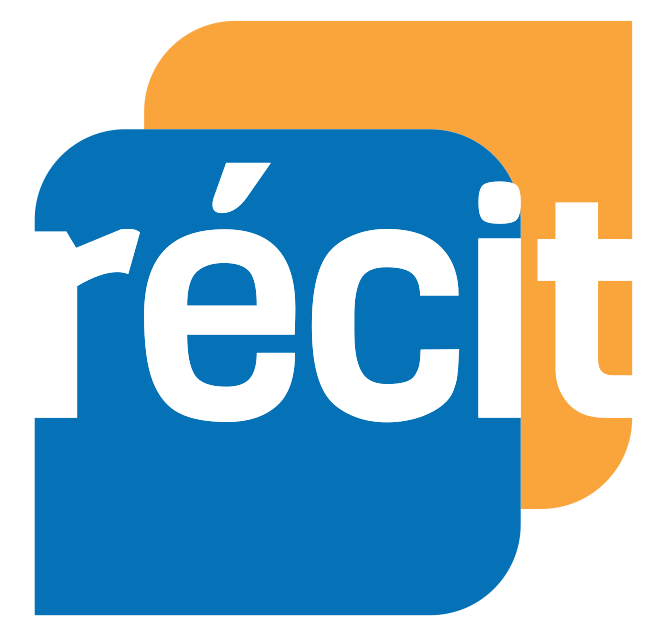 📑 Ressources
Autoformations sur Campus RÉCIT : 
Scratch pour tous et Scratch en mathématique
Padlet de ressources Scratch au primaire et Scratch au secondaire
Guide et défis en univers social - page programmation RÉCITUS
Cartes tutoriels Scratch (français - english)
Ressources Scratch - dont les référentiels par types de blocs
Cahier pour animation sur l’Halloween
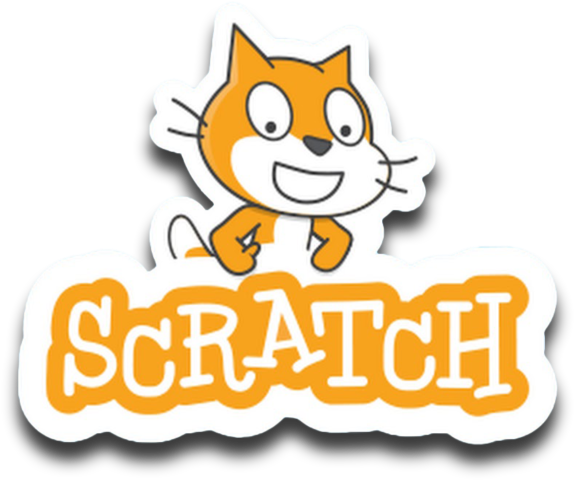 L’équipe du RÉCIT MST est disponible 
les mercredis matins de 9 h à 11 h 30.
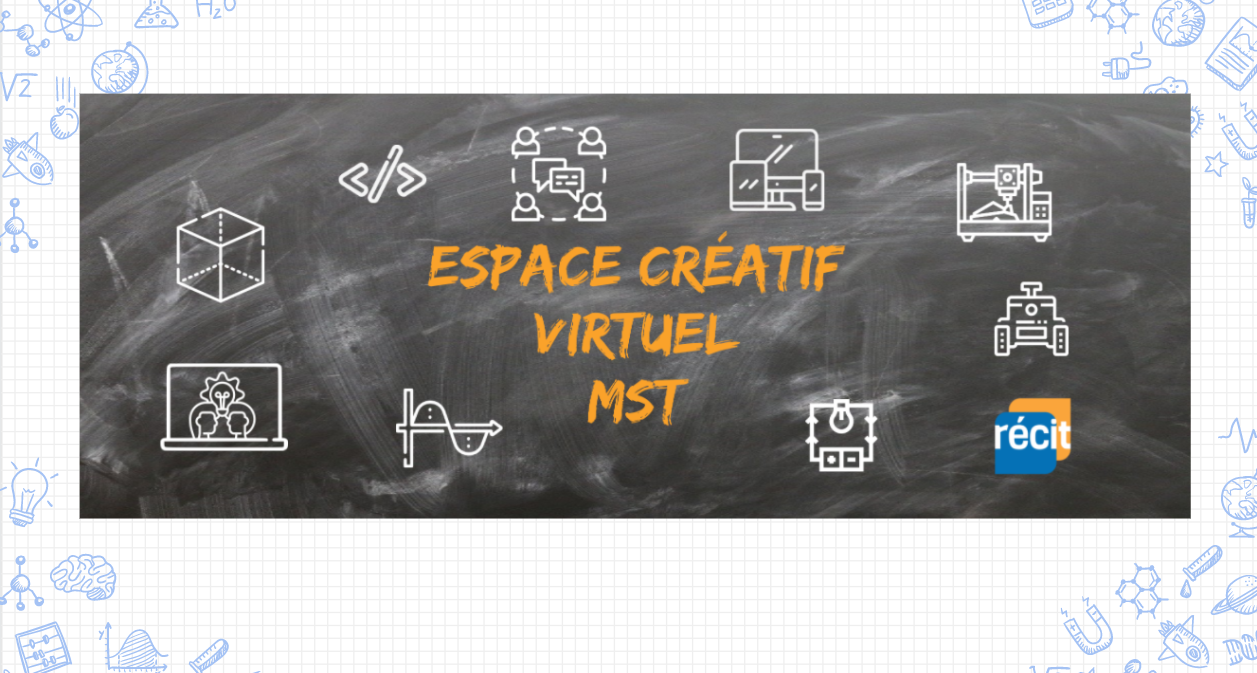 Lien vers notre salle de vidéoconférence : 

http://recitmst.qc.ca/ecv-zoom
Toutes les informations: recitmst.qc.ca/ecv
13
[Speaker Notes: Salle de vidéoconférence : https://recitmst.qc.ca/ecv-zoom]
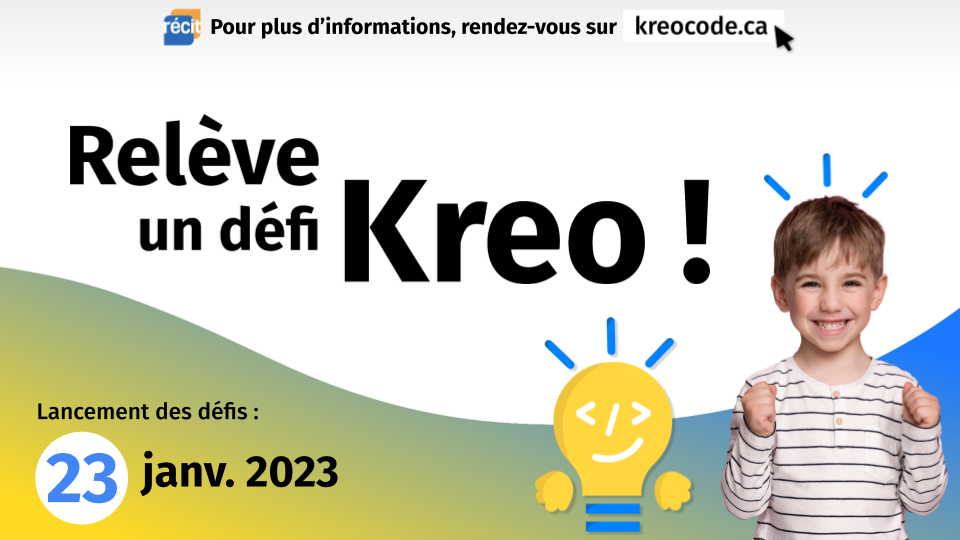 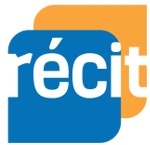 14
[Speaker Notes: MAM
kreocode.ca]
📑 Badge « Découverte »
Créer compte gratuit sur Campus RÉCIT;
Valider le courriel, se connecter;

S’inscrire à l’autoformation 
« Scratch pour tous »; 

Voir cette page.

Note : le lien sera disponible que quelques heures.
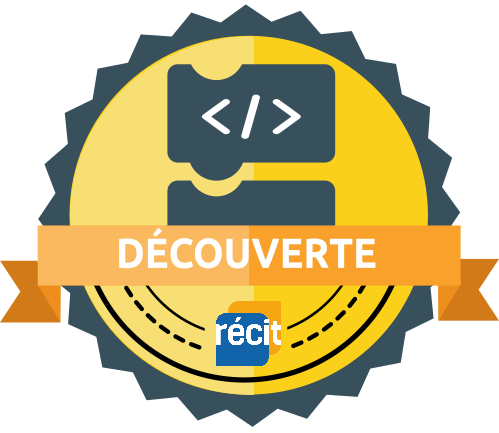 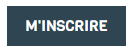 [Speaker Notes: https://campus.recit.qc.ca/enrol/index.php?id=177]
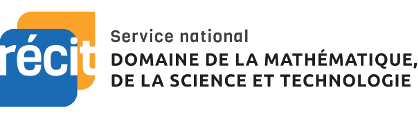 Des questions?
MERCI !
equipe@recitmst.qc.ca 
Page Facebook
Twitter
Chaîne YouTube
Ces formations du RÉCITMST sont mises à disposition, sauf exception, selon les termes de la licence Licence Creative Commons Attribution - Pas d’Utilisation Commerciale - Partage dans les Mêmes Conditions 4.0 International.
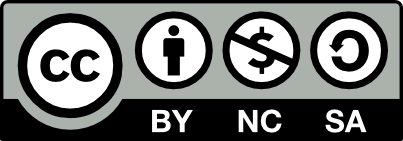 [Speaker Notes: Message à l’équipe : equipe@recitmst.qc.ca]